University of Ljubljana
ERASMUS stay
Jaroslav Kratochvíl
Agenda
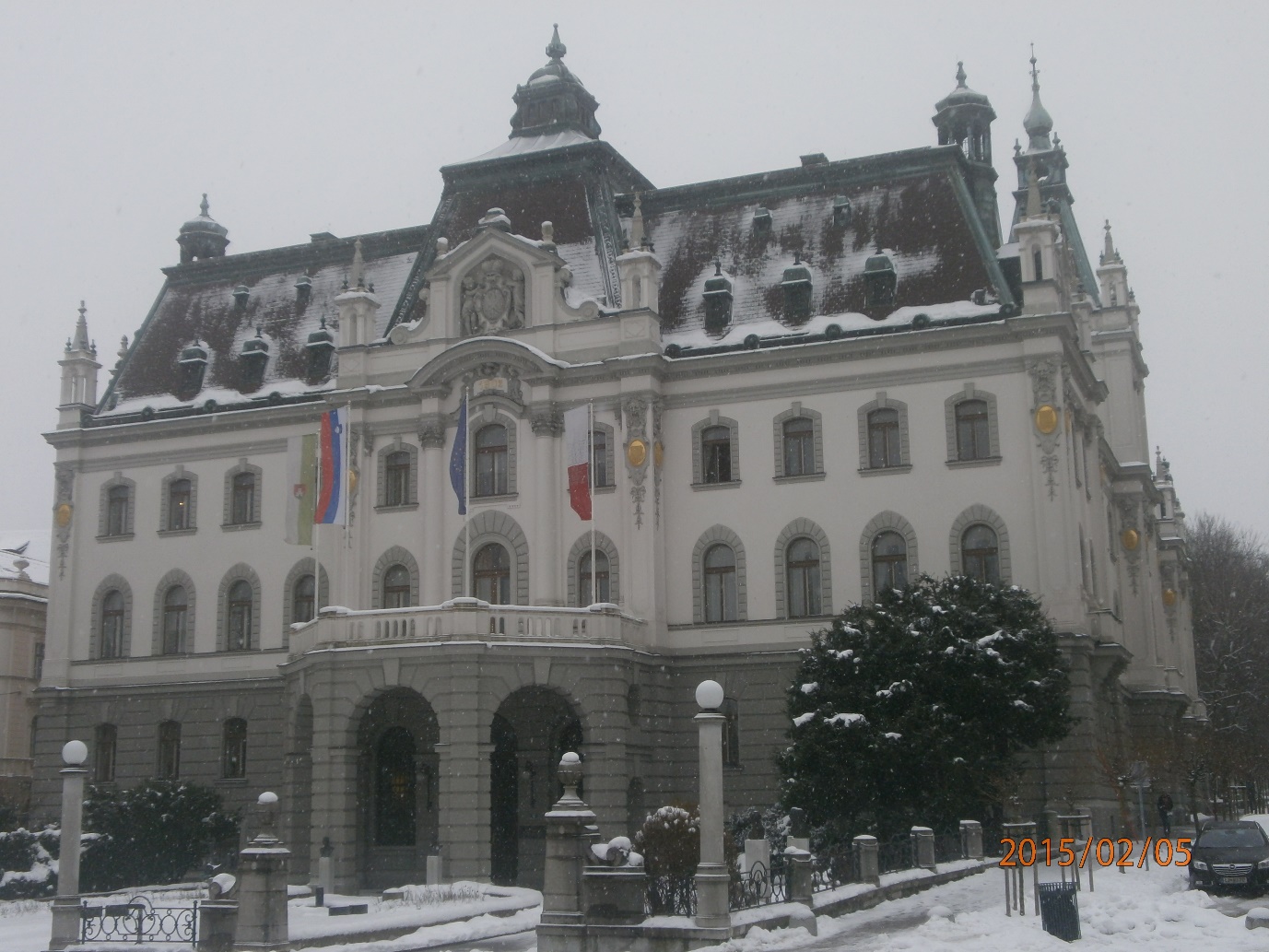 Výběr předmětů na univerzitě
Organizace přes Facebook
Ubytování
Individuální přístu
Mimoškolní aktivity
Doporučení
Výběr předmětů na univerzitě
Malá nabídka předmětů v anglickém jazyce
Domluva s garantem individuálně
Možnost studia i předmětu ne oficiálně vyučovaného v AJ
Organizace přes Facebook
Úvodní setkání
Důležité meetingy
Univerzitní i mimouniverzitní akce
Ubytování
Koleje
Priváty
http://studentskesobe.webs.com/
Jožica Pirnat
130 € + 20-50€ poplatky (záleží na topení)
Hostely
Individuální přístup
Strukturovaná výuka
Každý se chytá lajny
Každý si odnese znalosti po absolvování
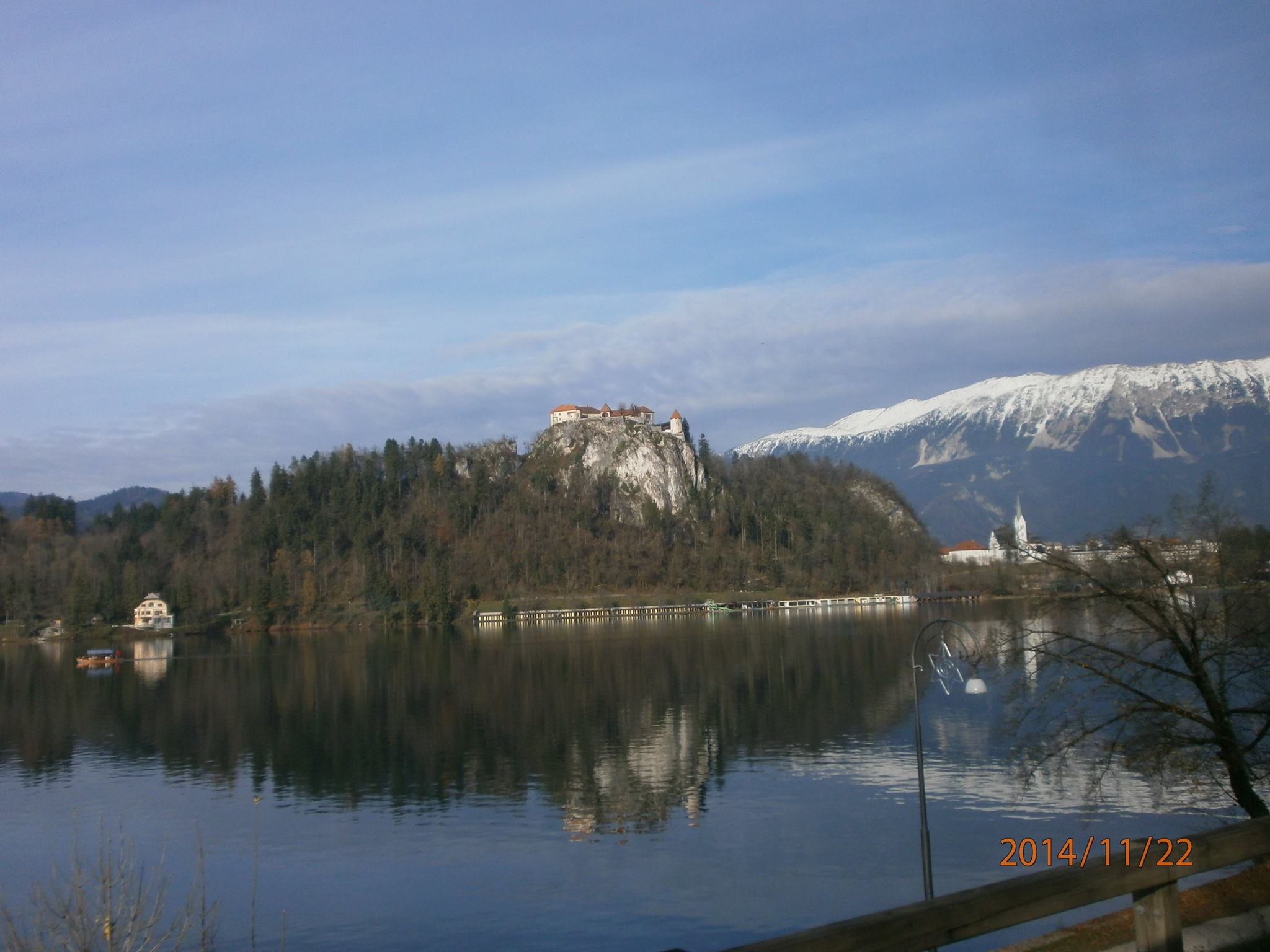 Mimoškolní aktivity
Sport
Party
Výšlapy
Cestování po Slovinsku
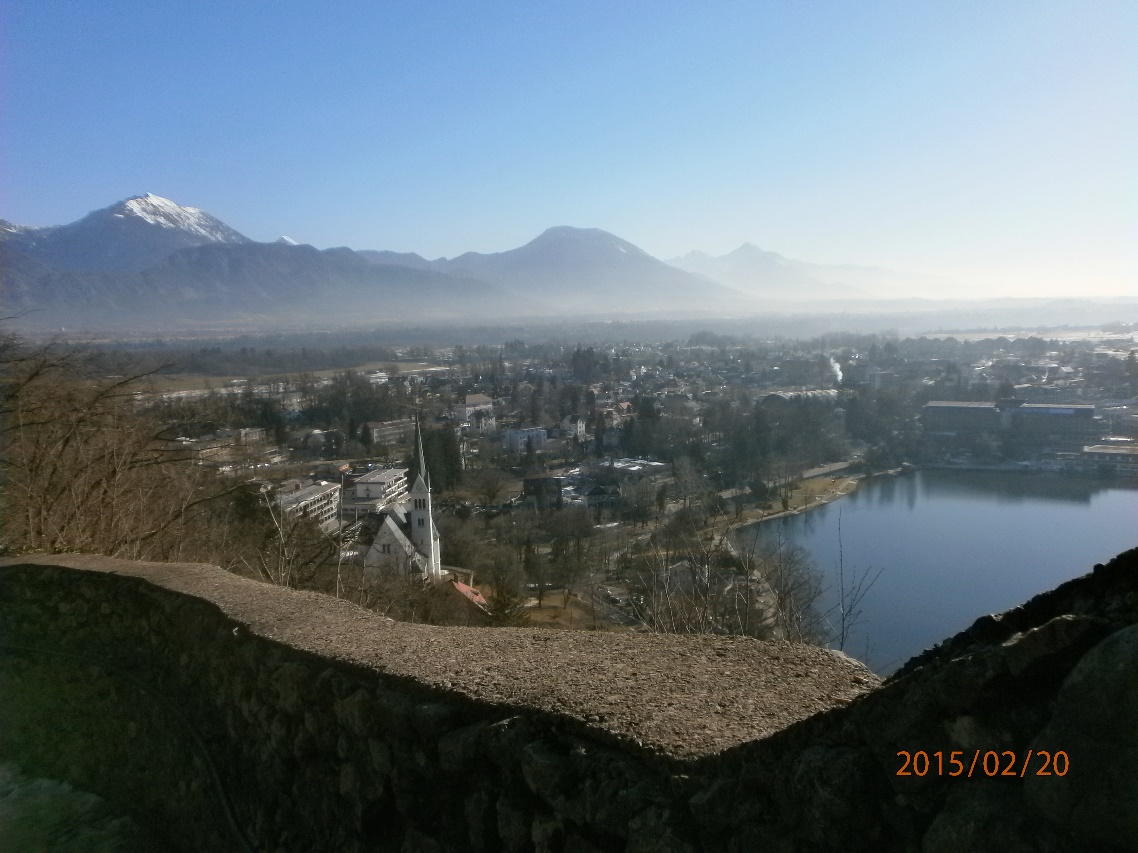 Doporučení
Probability and Statistics by prof. AleksandarJuriśić
E-Learning by prof. Saša Divjak
Jezero Bled
Jezero Bohinj